CHỦ ĐỀ 8
PHÉP NHÂN, PHÉP CHIA
BÀI 39
BẢNG NHÂN 2
Trang 9
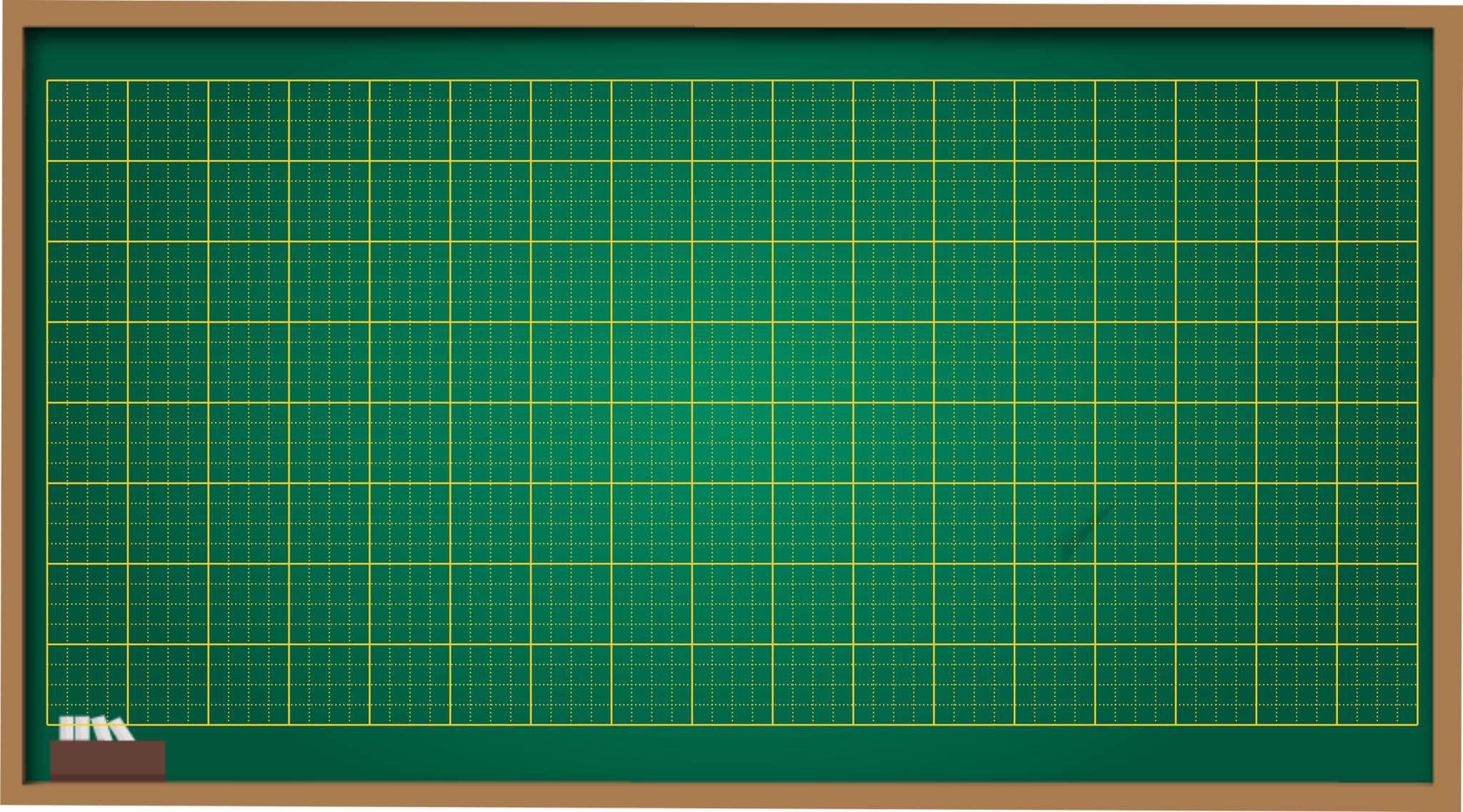 Thứ sáu ngày 21 tháng 1 năm 2022
Tự nhiên và xã hội
Cần làm gì để bảo vệ môi trường sống của thực vật
và động vật < tiết 2>
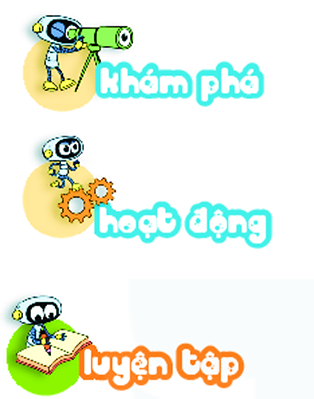 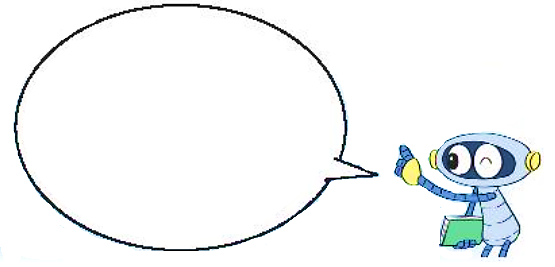 Hai được lấy một lần là hai, ta có hai nhân một bằng hai.
a)
2    +    2    =   4
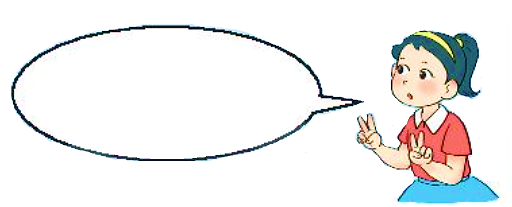 Hai nhân hai bằng bốn.
2    +    2    +    2    =   6
Hai nhân ba bằng sáu.
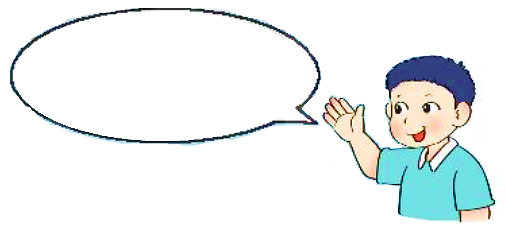 Nhận xét:
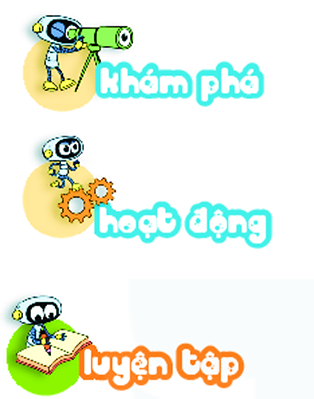 b) Hoàn thành bảng nhân 2
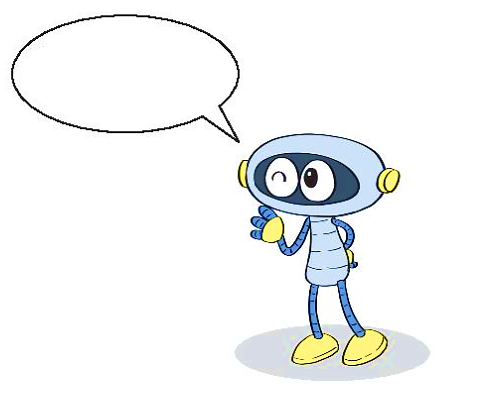 Hai nhân mười bằng hai mươi.
?
?
Nhận xét:
?
Thừa số thứ nhất đều là số 2.
Thừa số thứ hai là các số tự nhiên tăng dần từ 1 đến 10.
Tích là các số tăng dần hơn kém nhau 2 đơn vị từ 2 đến 20.
?
?
?
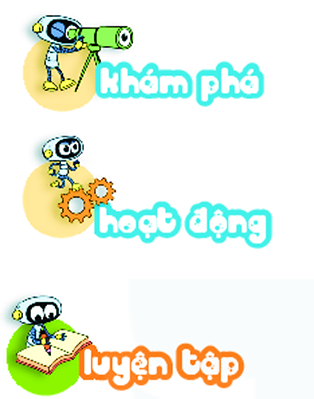 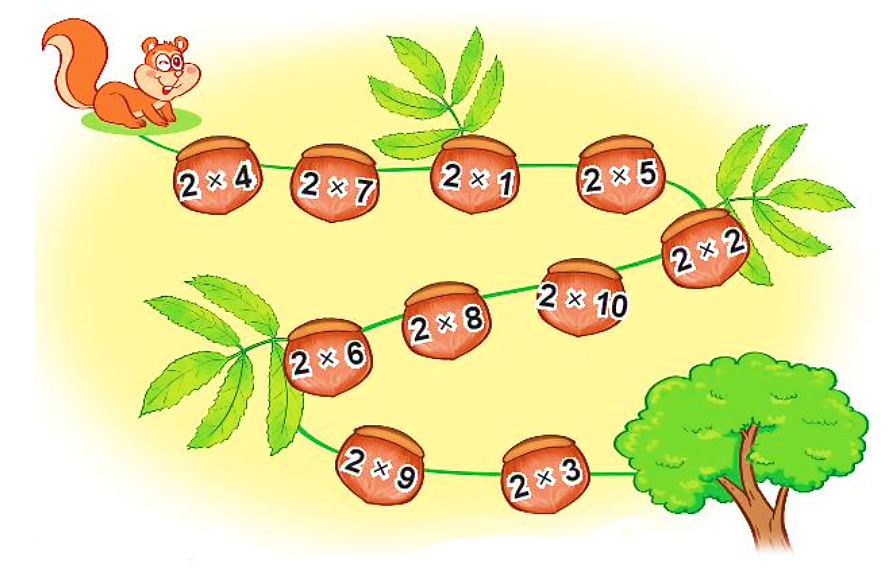 1
Tính nhẩm.
8
20
14
16
2
12
10
18
4
6
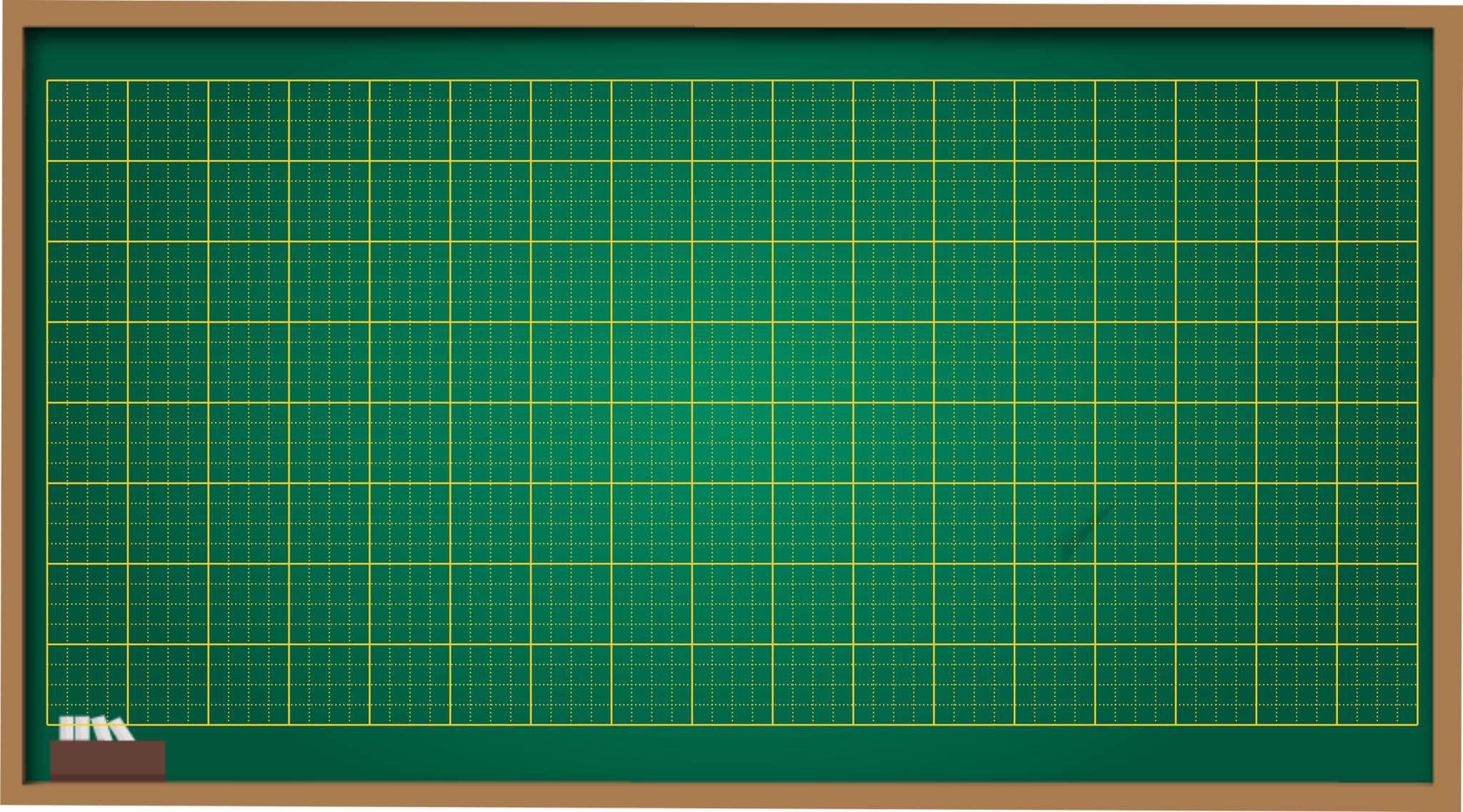 Bài 1. Tính nhẩm
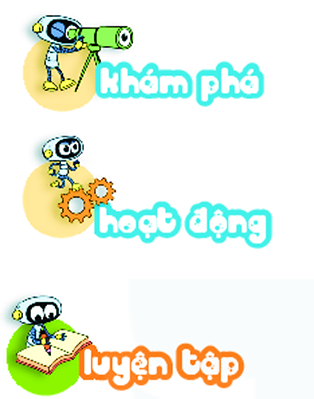 ?
Số
2
16
12
8
14
10
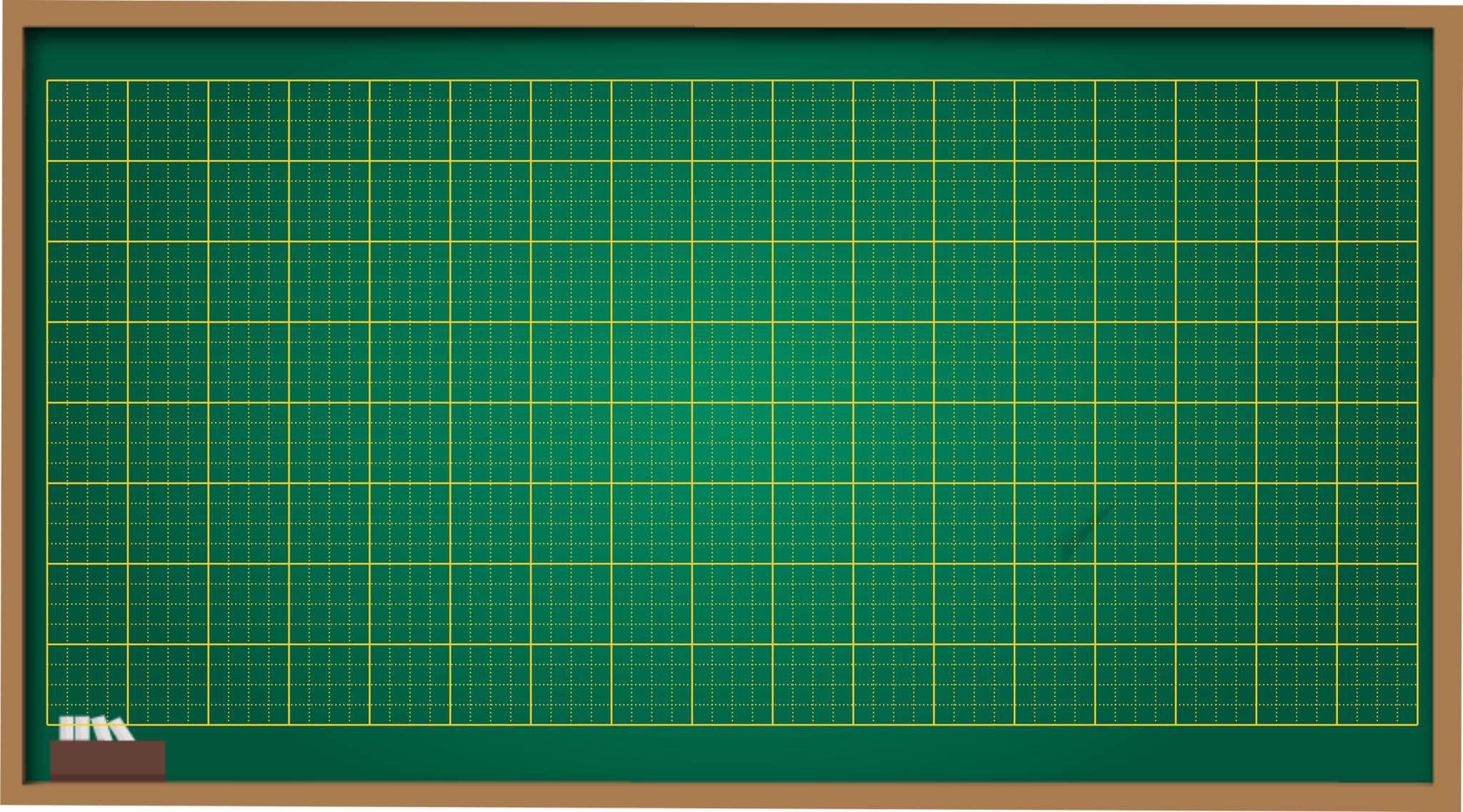 Bài thêm
Bài 1. Mỗi túi đựng 2kg gạo. Hỏi 5 túi như vậy đựng bao nhiêu ki lô gam gạo?
Bài 2. Trong phòng có 10 cái bàn, mỗi bàn kê 2 cái ghế. Hỏi trong phòng có tất cả bao nhiêu cái ghế?
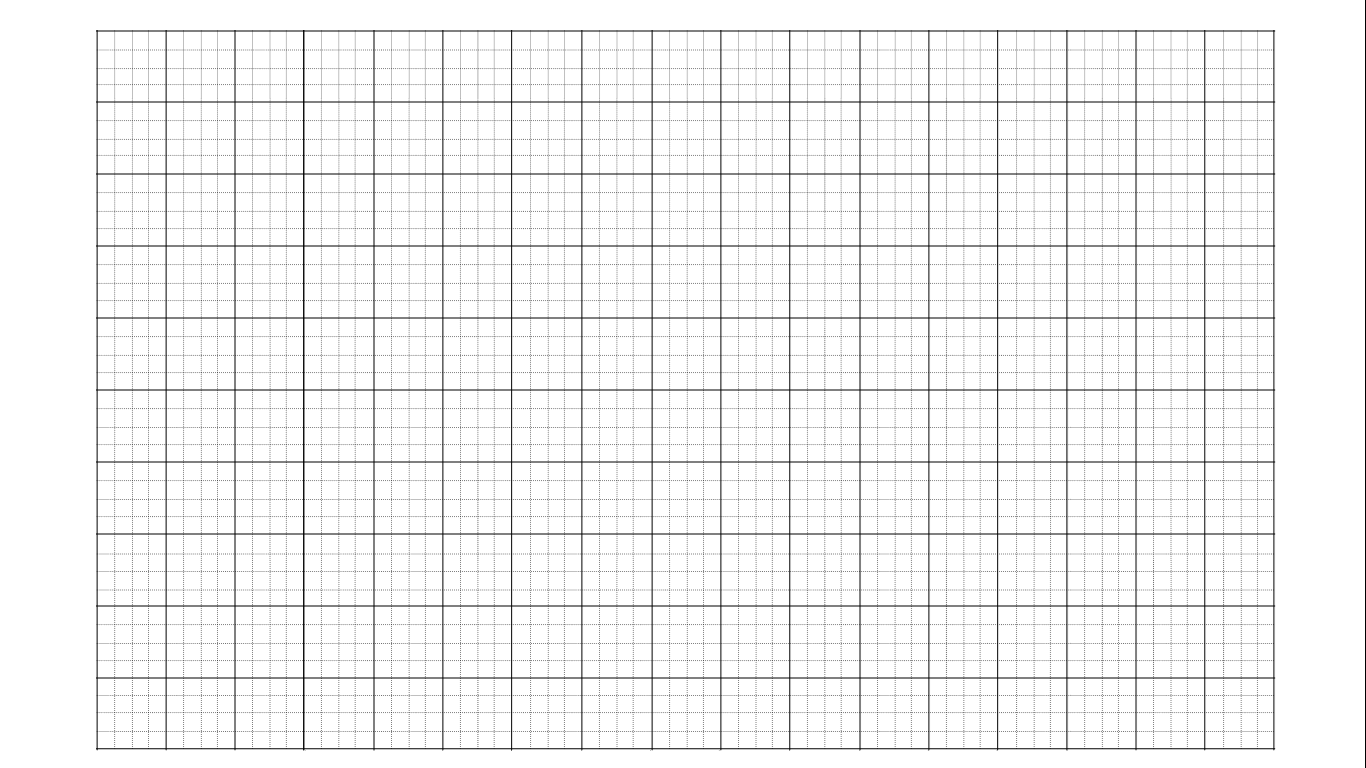 Thứ sáu ngày 21 tháng 1 năm 2022.
Toán,
Bảng nhân 2 ( tr 9)
Bài 1: